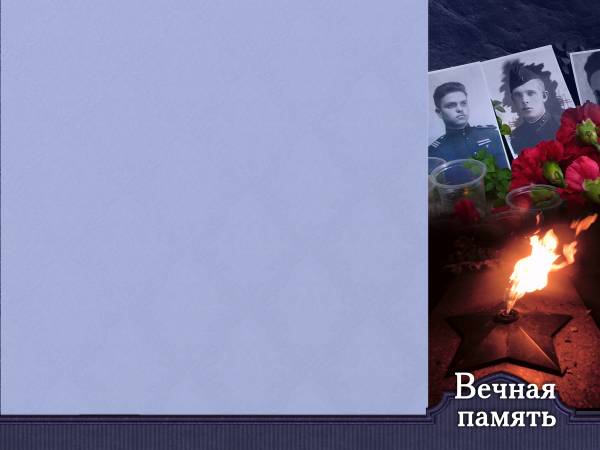 ПОМНЮ и ГОРЖУСЬ
.
Подготовила:
Сметанина Лена, 
ученица 3-а класс 
МОУ «Эммаусская СОШ»
Памятник установлен  в память разбившимся летчикам в селе Диево  Рамешковского района и мемориальная доска с именами односельчан, погибших на войне
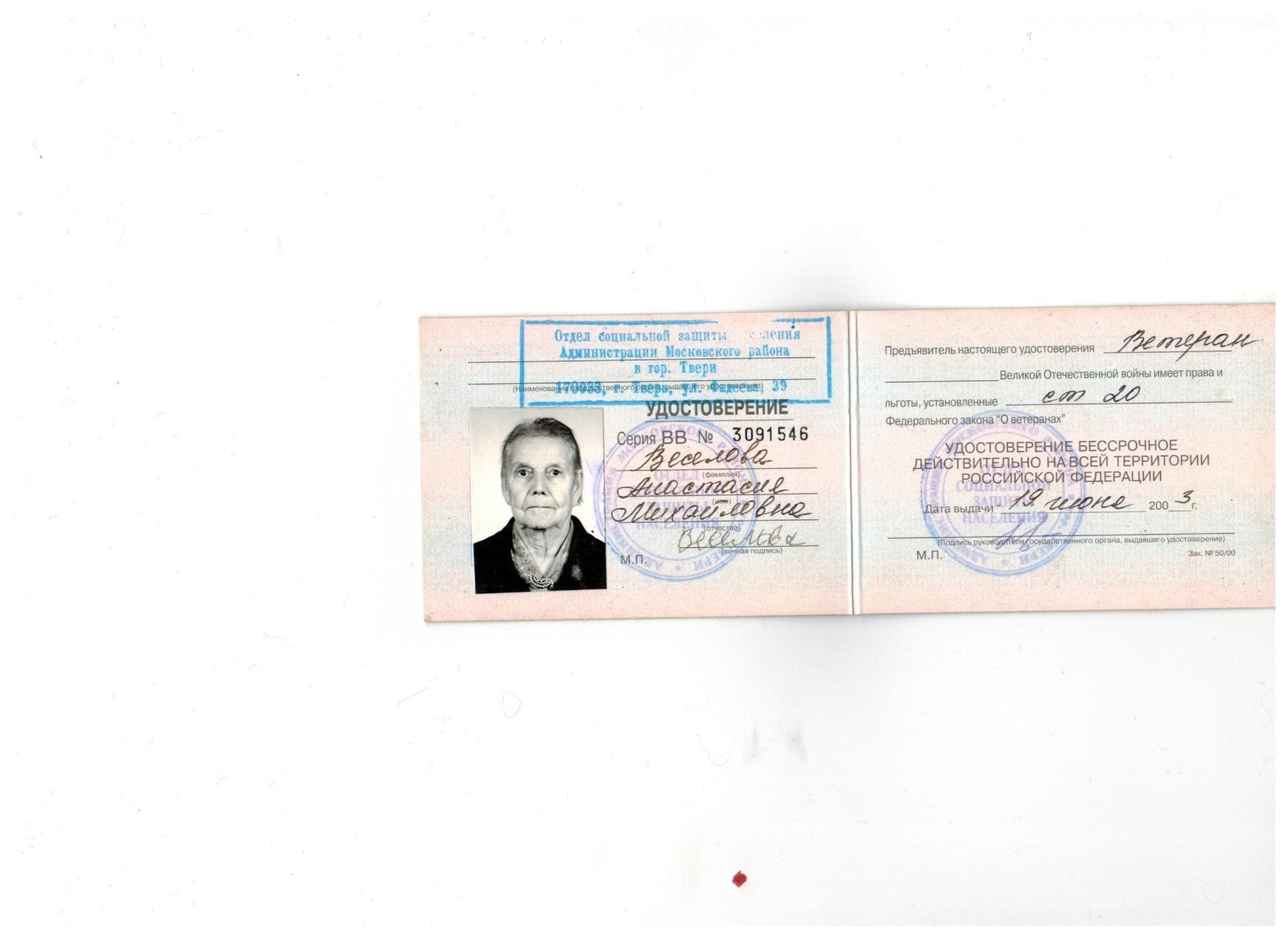 .
Анастасии  Михайловне (моя прабабушка) было 14 лет, когда её привезли из деревни Полянка Рамешковского района (100 км. от г.Тверь) с младшими сестрами,  в город Калинин на помощь в обороне города от фашистских захватчиков. 
         Дата жизни 31.12.26г. – 12.04.2007г.
В книге памяти были увековечены:
ИСАЕВ Илья Михайлович  род. 1916,  дер. Полянка Диевского сельсовета. 
      Призван в 1941. Рядовой.                                     Пропал без вести в июне 1943.
       (брат Анастасии Михайловны) 

БОЙКОВ Федор Семенович  род. 1906, дер. Диево. 
    Призван в 1941. Рядовой.
       Погиб в плену в ноябре 1941.                      (прадедушка мамы)
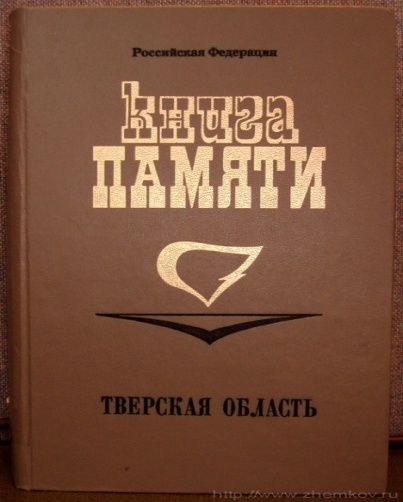 .
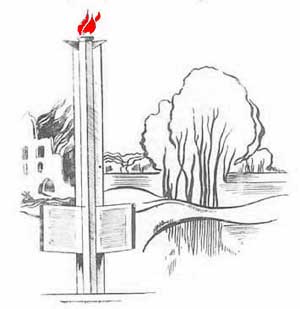 Историческая справка: Калинин стал первым областным центром, освобожденным нашими войсками во время Великой Отечественной войны. С этой победы началось вытеснение врага с советской земли.    16 декабря 1941 года Калинин был полностью освобожден.
.